一顆呼吸燈
專案說明
本專案是利用模擬類比輸出的方式，利用輸出數值的變化，控制LED的亮度，讓人覺得似乎燈也在呼吸的感覺。
本專案使用1顆LED，燈光的亮度會從暗，逐漸變亮再逐漸變暗，如此不斷地循環。
2
程式
3
程式碼
設定腳位5為OUTPUT（輸出）。
設定變數「呼吸」，初始值為0。
重複執行，讓LED逐漸增加亮度，然後再逐漸變暗，不斷地循環。
逐漸變亮與逐漸變暗的方式，是透過改變變數「呼吸」的值加以控制。
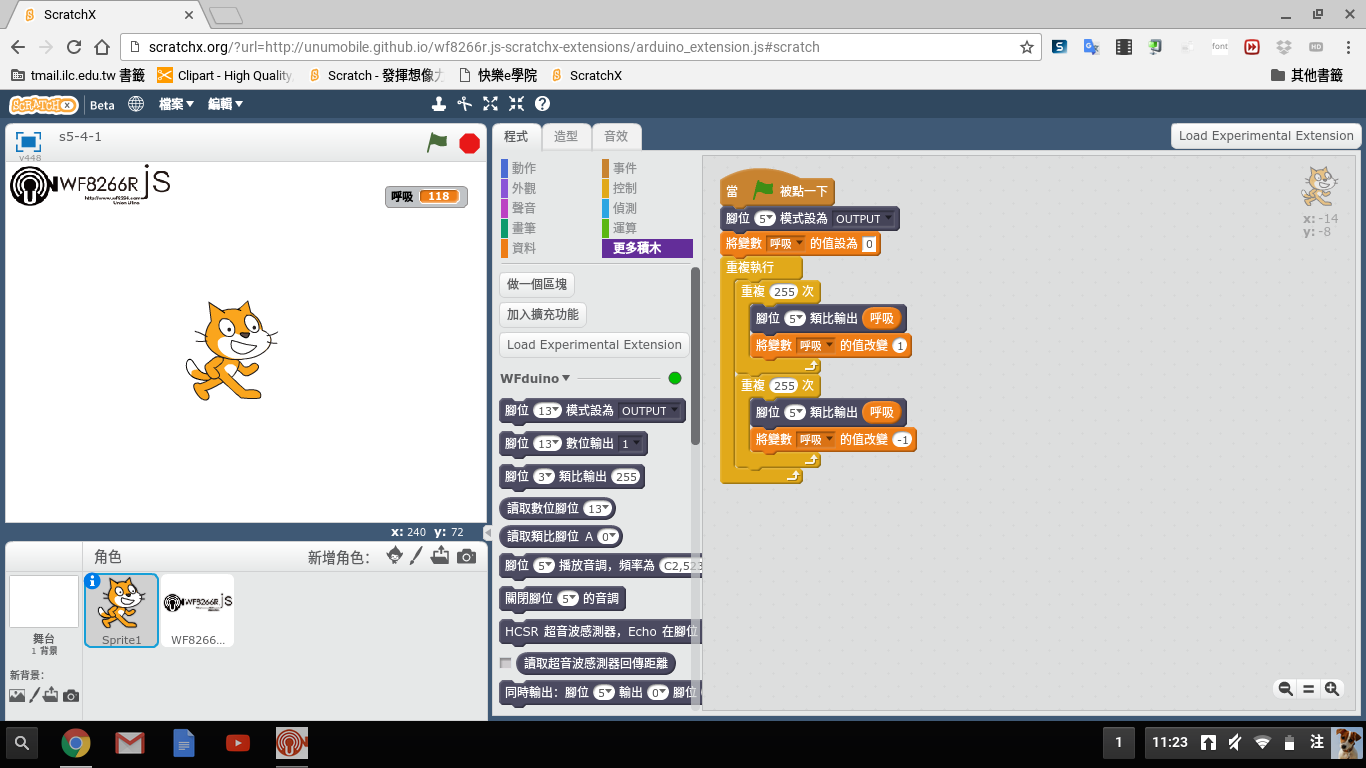 4
練習
同學可以嘗試修改腳位，將腳位5換成腳位9或腳位6，看有何變化？
5